The 9th GEWEX Open Science Conference, Jul 8 ~ 13, 2024, Sapporo, Japan
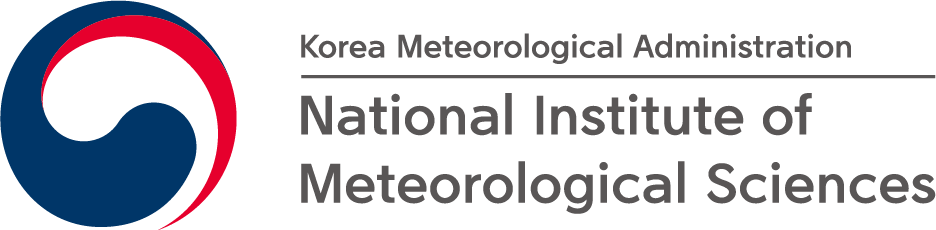 Introduction to the K-POP and a plan for understanding Western North  Pacific Subtropical High (WNPSH)
Hyun-Suk Kang1, S. Shin1 , G. Lee2, S.-W. Son3, E. Chang4, M. Park1, and H. Do1

1National Institute of Meteorological Sciences, KMA
2Kyungbook National University, 3Seoul National University, 4Kongju National University
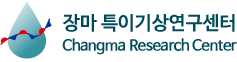 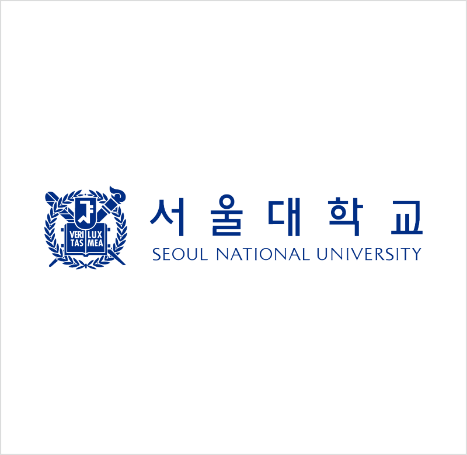 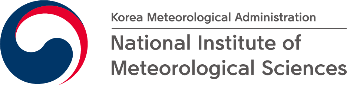 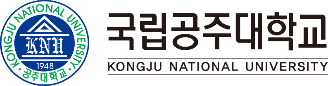 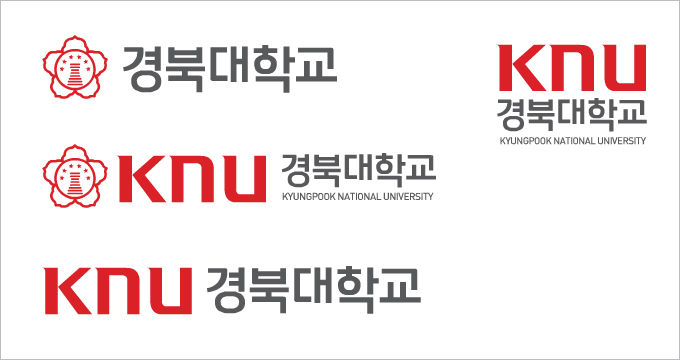 Contents
Backgrounds
K-POP, Korean Precipitation Observation Program 
Variability and Uncertainty of the WNPSH
A plan for a new IOP and some suggestions
2
Backgrounds
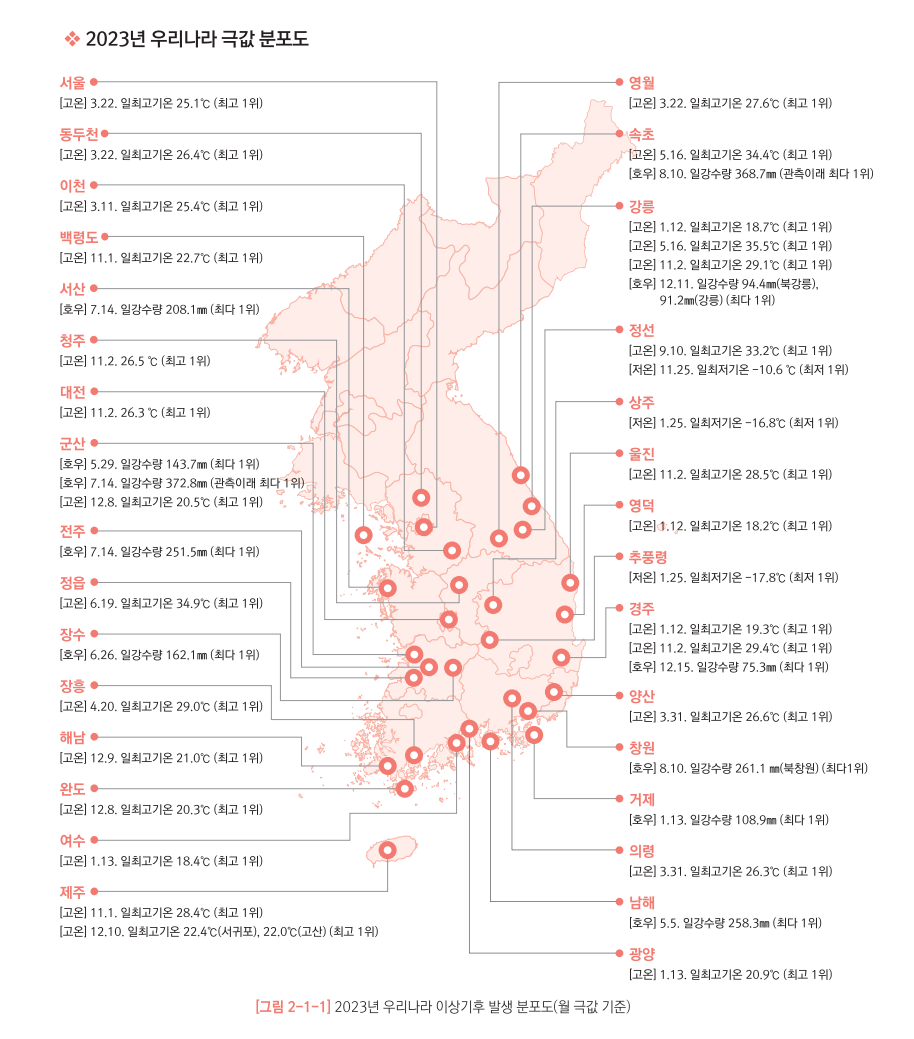 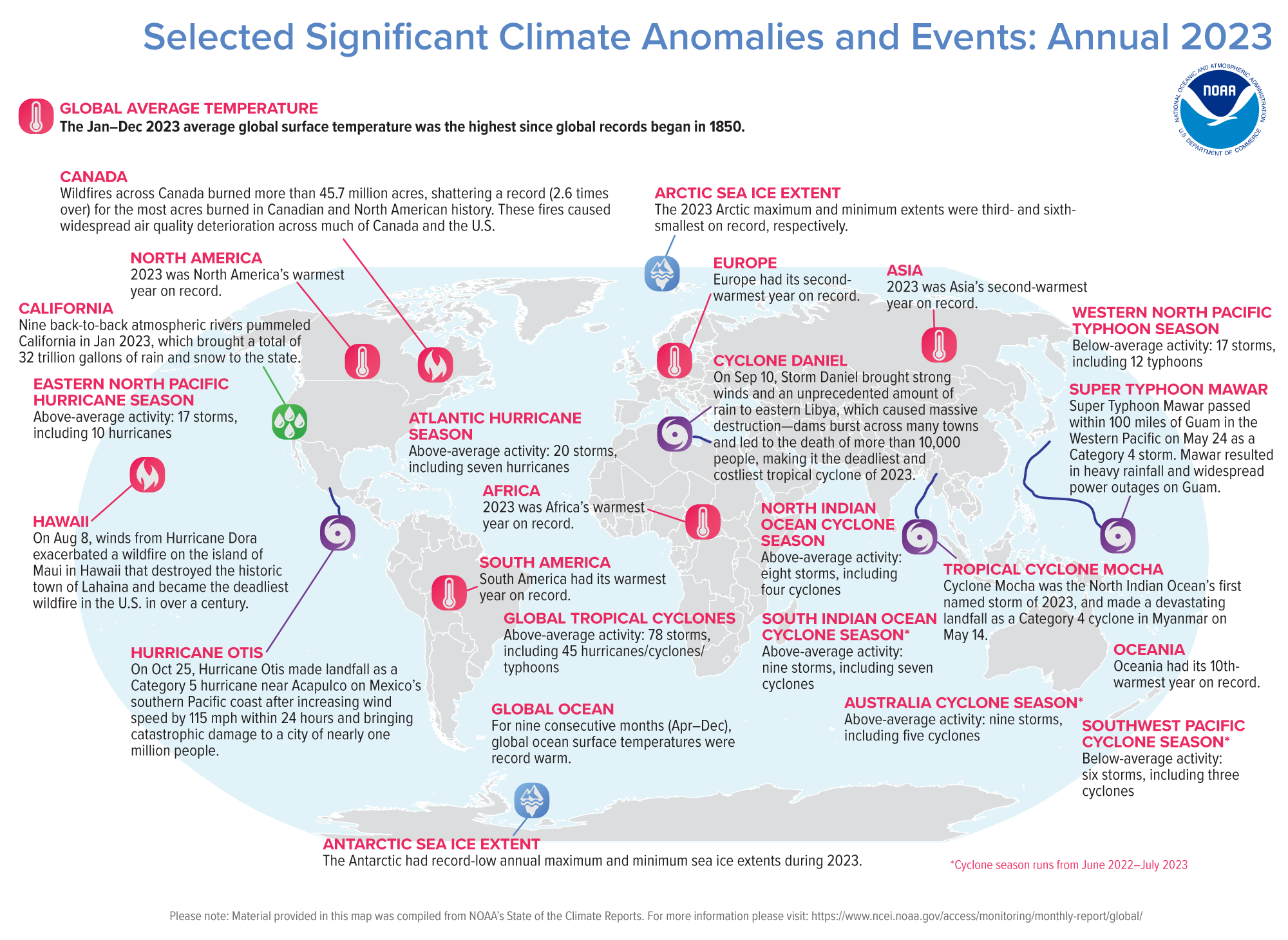 3
Backgrounds
August-September
June-July
August
May-June
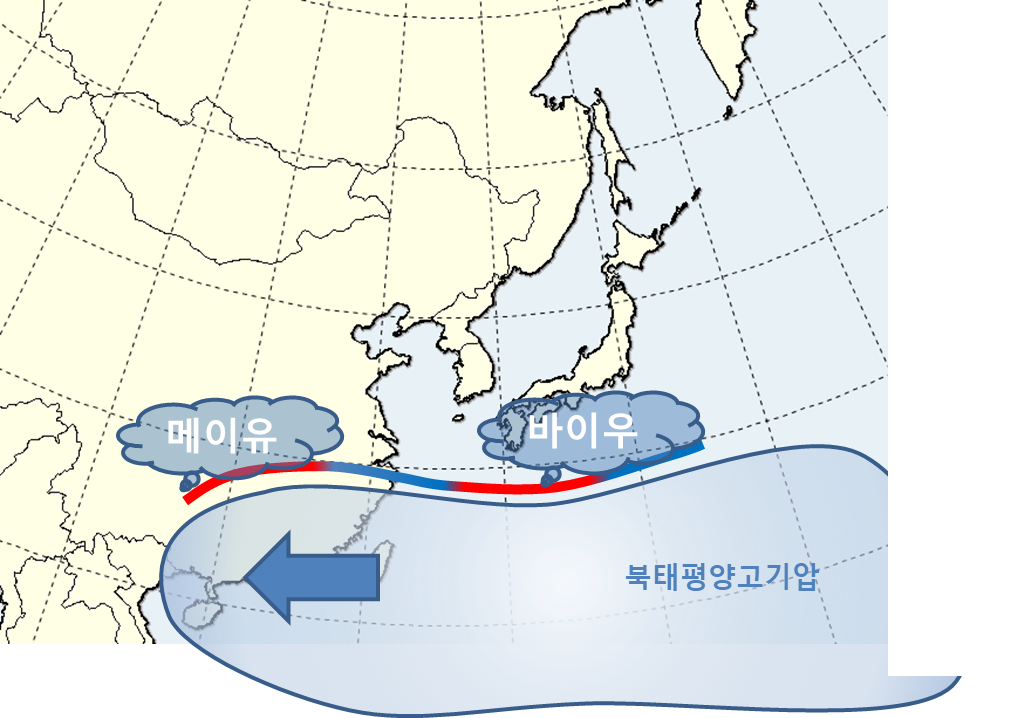 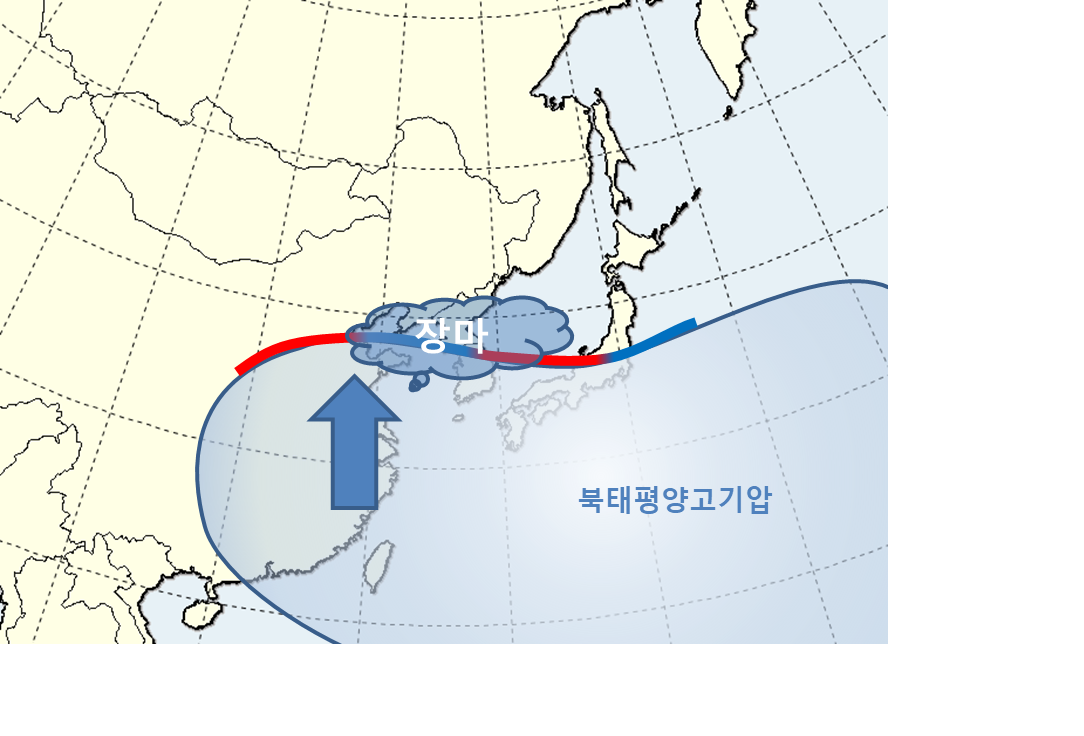 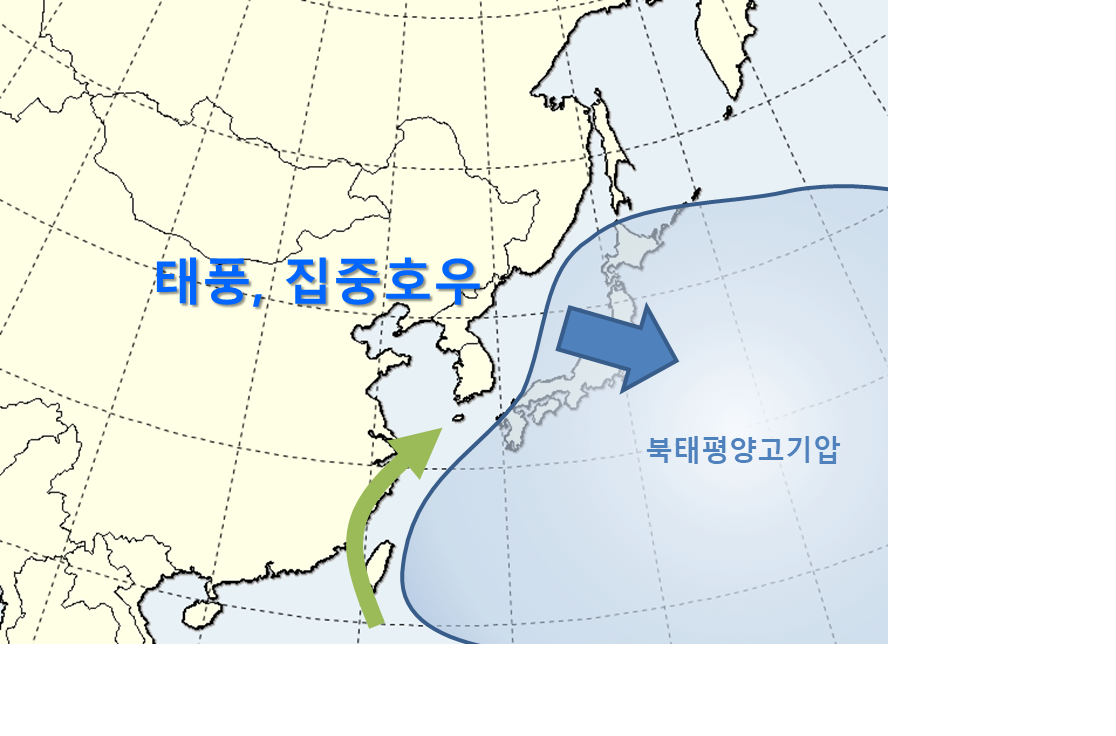 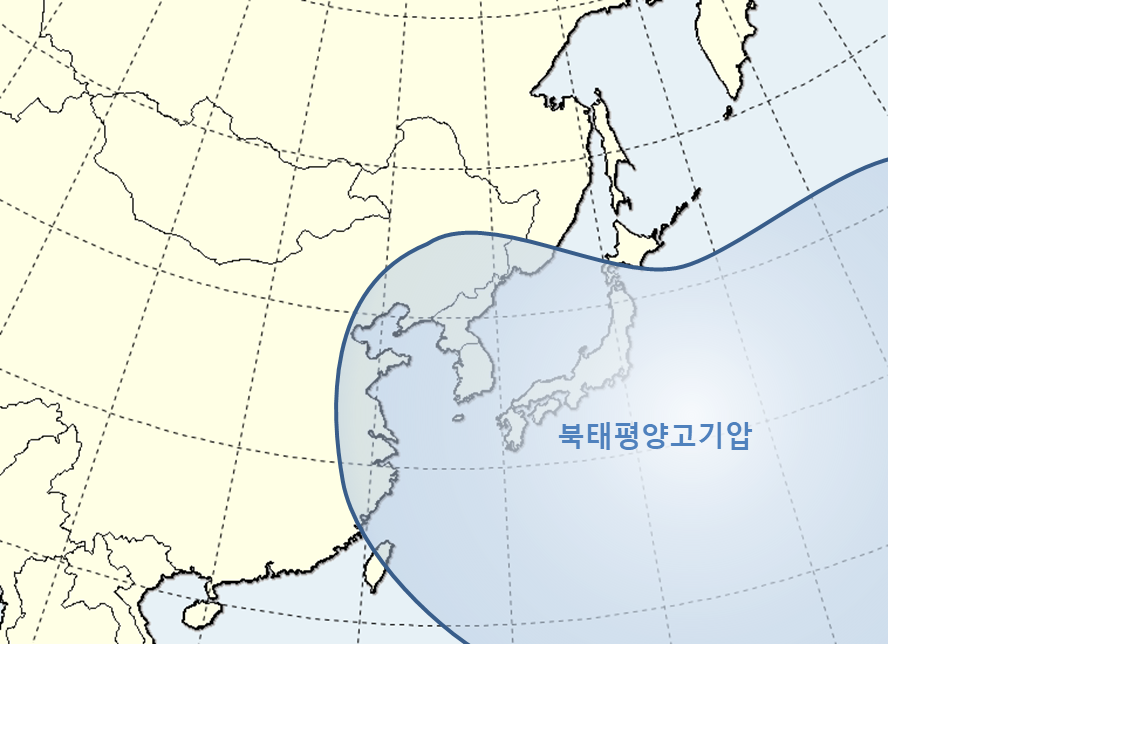 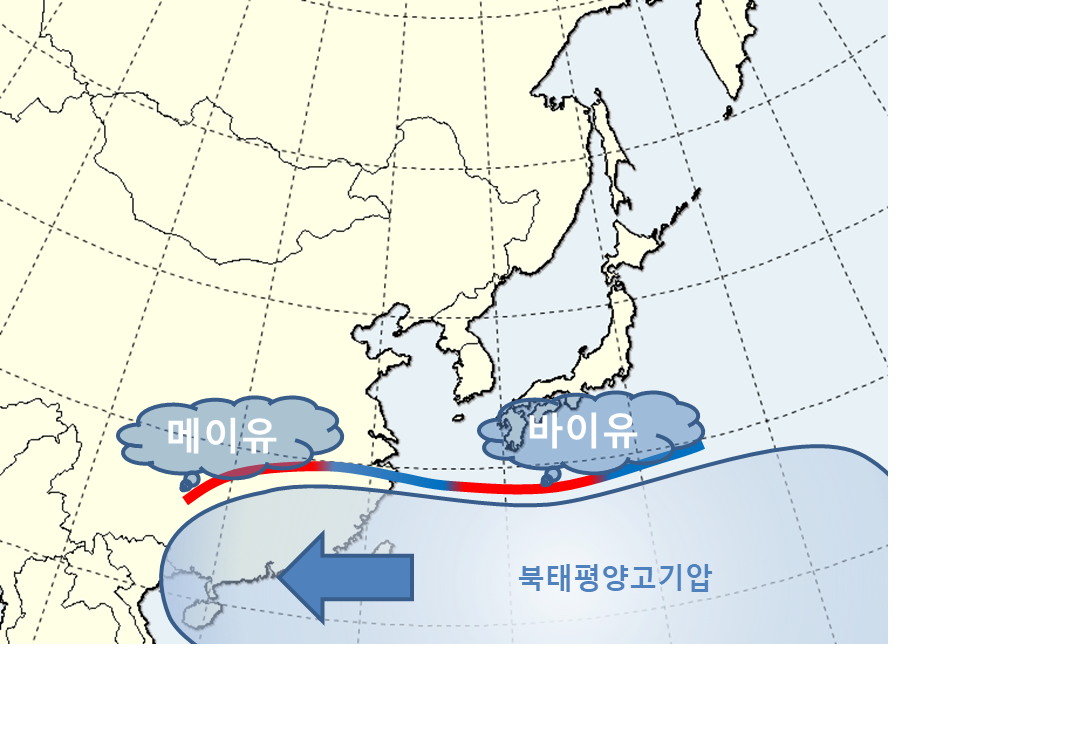 Typhoon, Heavy Rainfall
Chang-ma
Baiu
Heat Waves
Mei-Yu
H
H
H
H
Early warning message
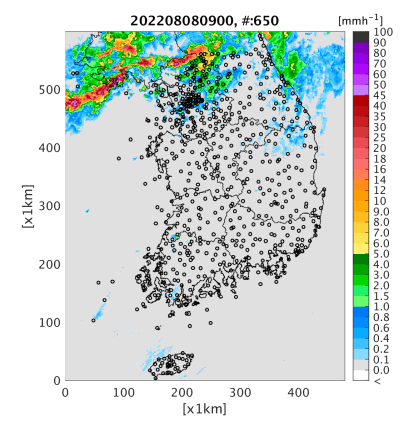 Torrential rainfall
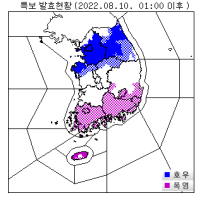 Record breaking event on August 9, 2022. Daily (381.5 mm/d) and hourly (141.5 mm/h) rainfall amounts in Seoul. 

Simultaneous torrential rainfall and heat wave in the middle and southern Korean peninsula, respectively.
Heat Wave
4
K-POP, the Korean Precipitation Observation Program
To understand dynamical/physical processes and improve weather forecasts predictability through real-time monitoring and operational NWP modeling for mesoscale convective system (KPOP-MS) and typhoon (KPOP-TY) in moisture-rich environment.

To advance cloud microphysical processes and their parameterization schemes of mesoscale convective systems.
5
Observation Network of KPOP-MS and TY
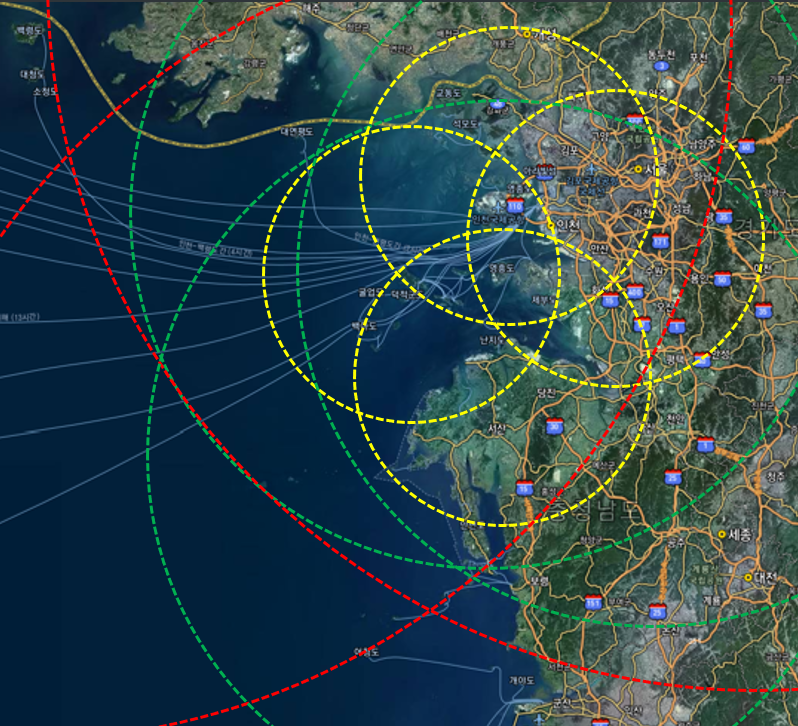 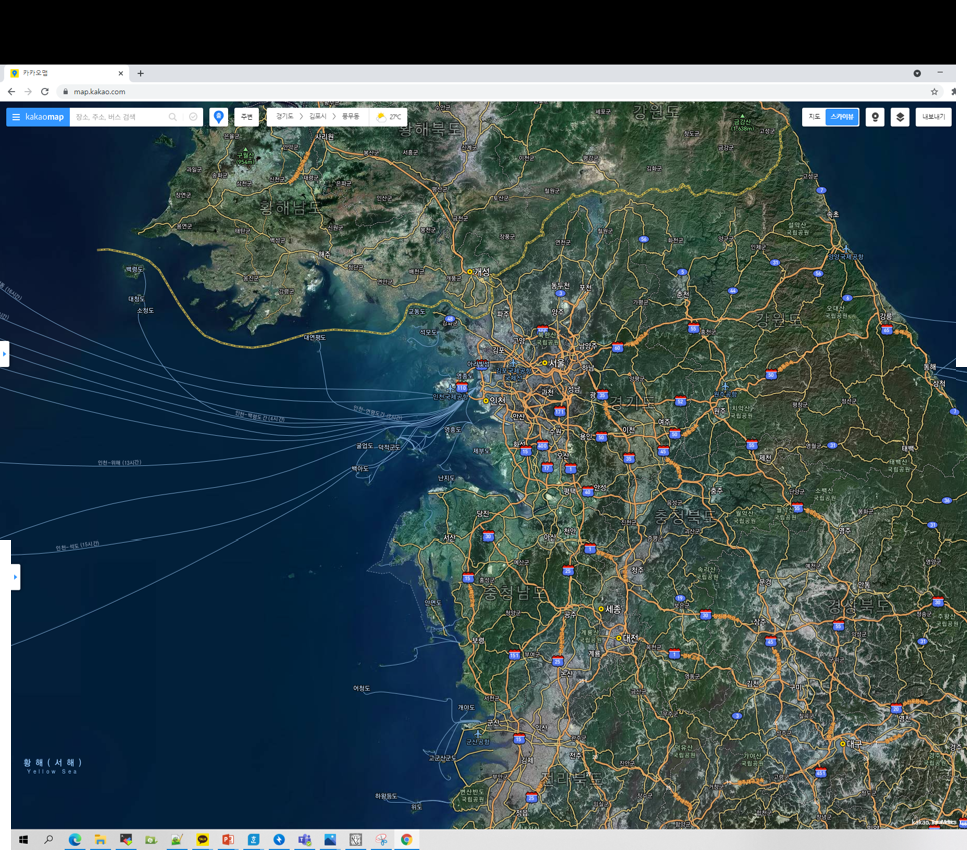 Aircraft Flights
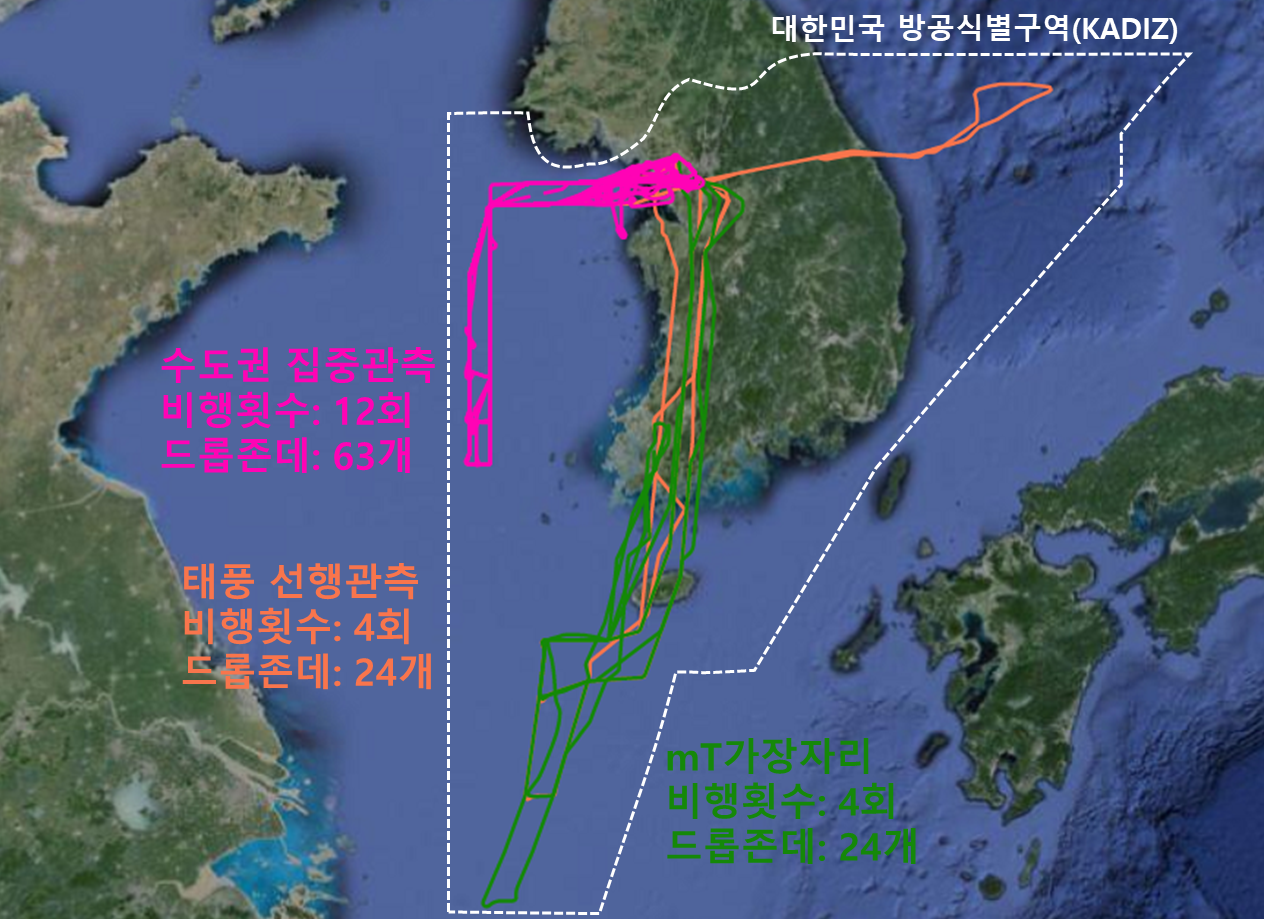 Surface Observation
Super sites on Incheon International Airport
Supersites(1st Site, ICO)
1st site : Lidar, WXT530, PARSIVEL(2), PLUVIO(2), 
                Wind prof., MRR2, POSS, SODAR, 2DVD, TREX
ICO : VERTIX,  MRRpro, POSS, MPS, PARSIVEL,
                 PLUVIO, Gauge, USA-1, 2DVD
     S-band      X-band(O)     X-band(R)      C-band
     Doppler lidar
     Wind profiler
     Microphysics sites 
     Microphysics sites (NIMS)     KMA/KAF operational sites
     Storm tracker sites(TBD)
     NMC special obs.
     ECCC lidar sites
     Ship obs.
     LMA sites
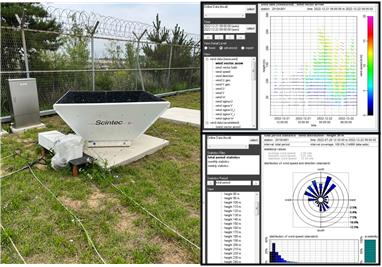 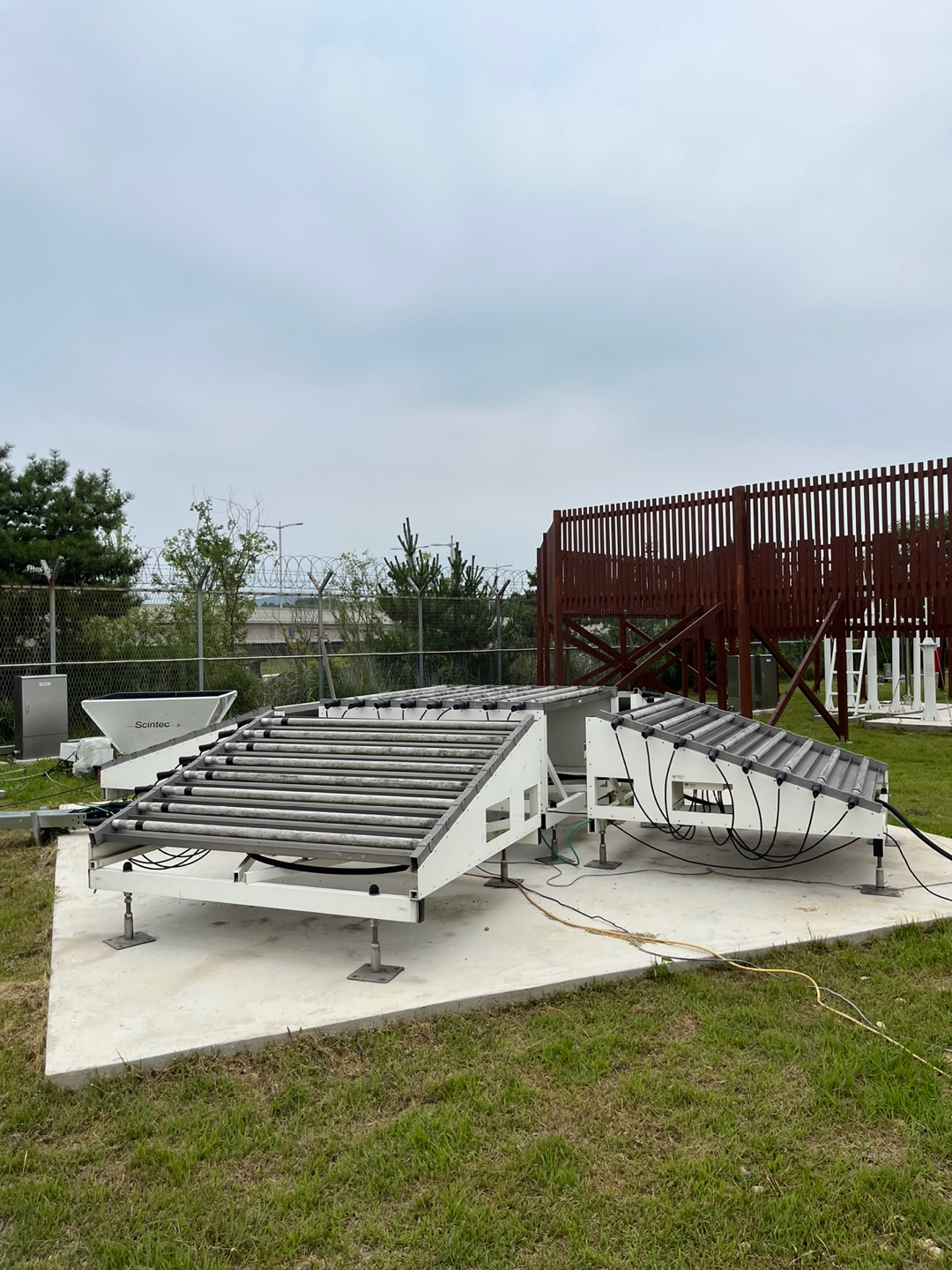 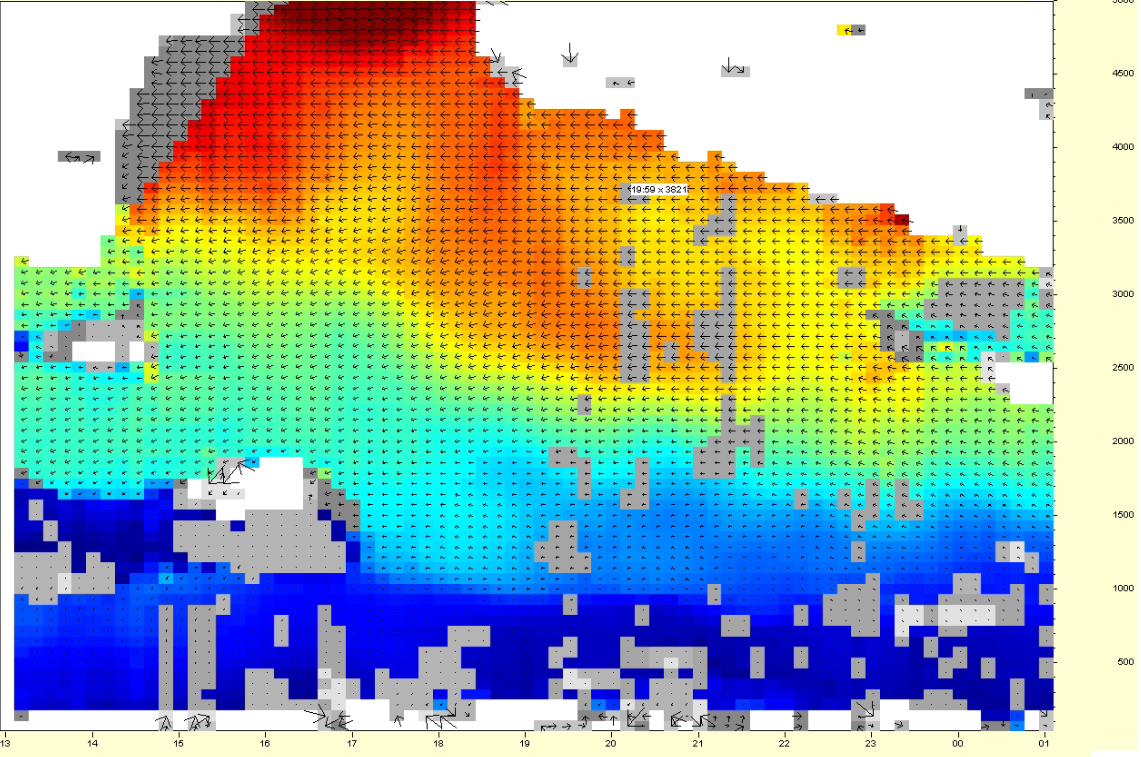 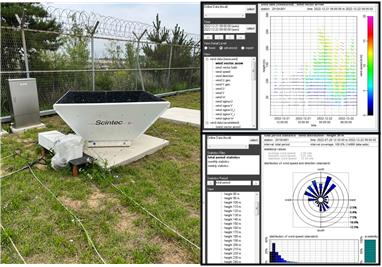 6
An Example of KPOP-MS Results (Observation-based analysis data from Radar)
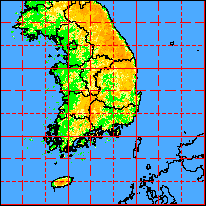 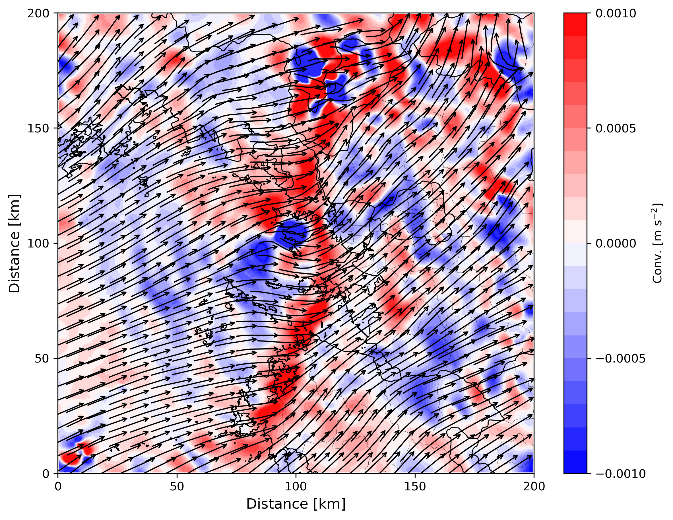 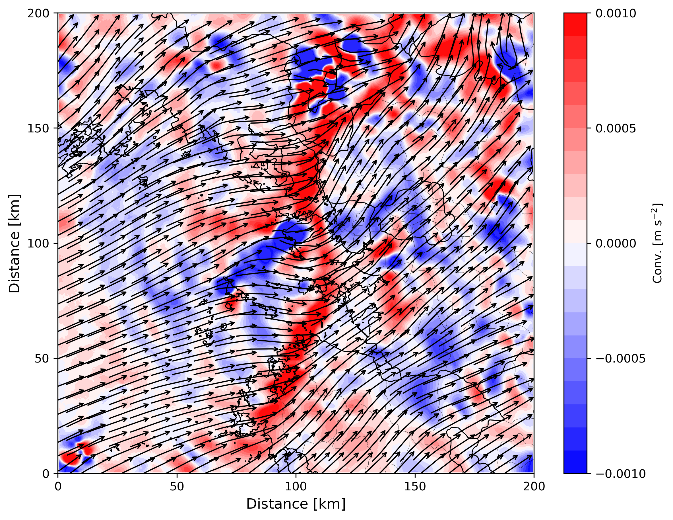 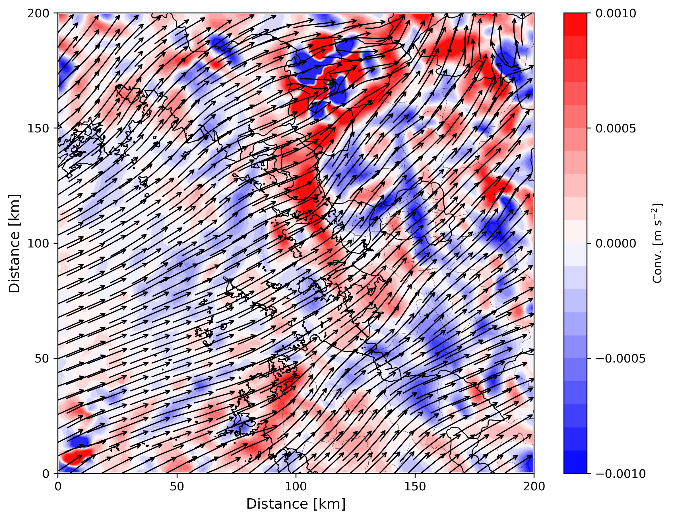 S + C + X band
S-band only
S + C band
1.5km conv.
7
An Example of KPOP-MS Results (Observation-based analysis data from Lidar)
00:00UTC 4 Oct  2021
H=150m
H=100m
H=50m
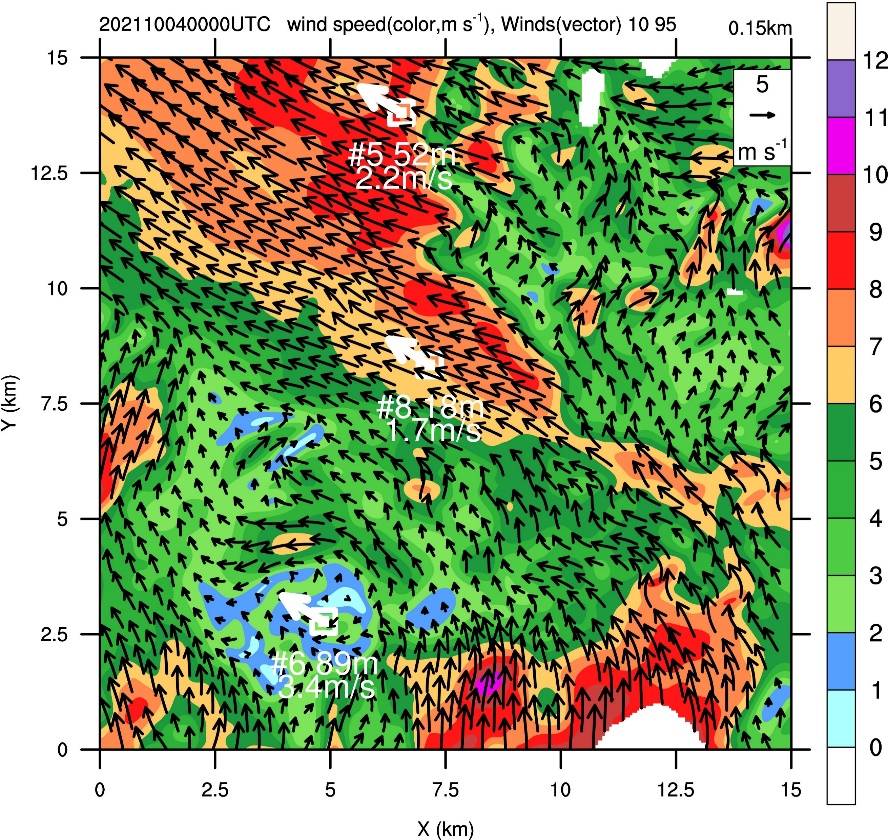 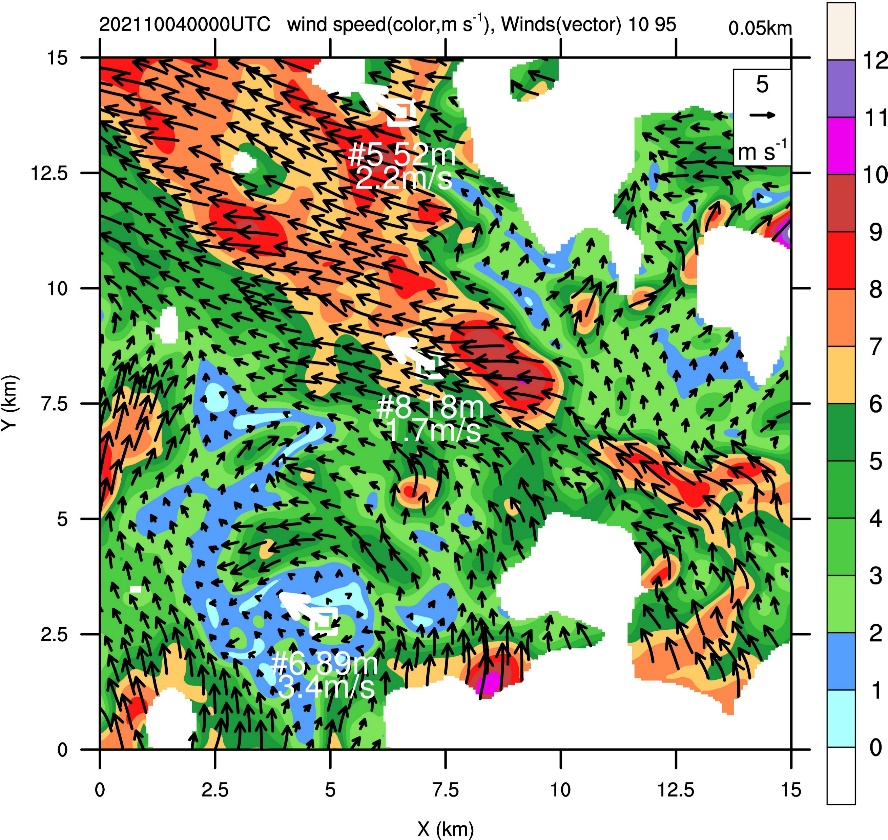 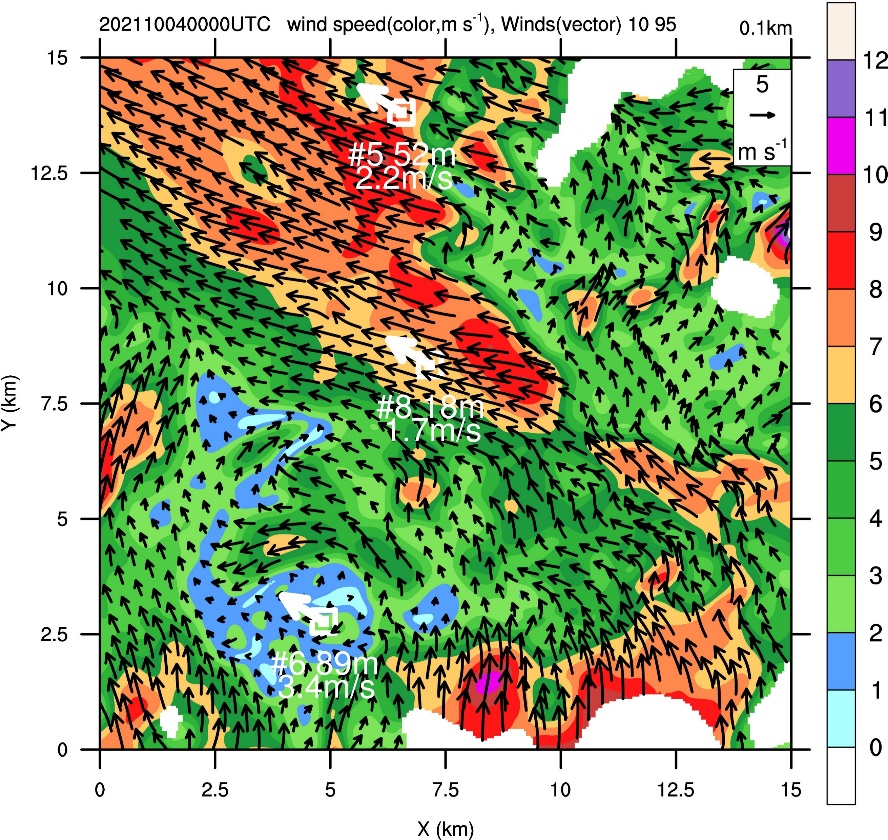 8
An Example of KPOP-MS Results (WDM6 Parameterization Scheme in the WRF)
Original Scheme 
(large variance in N(D))
Normalized 
double moment distribution
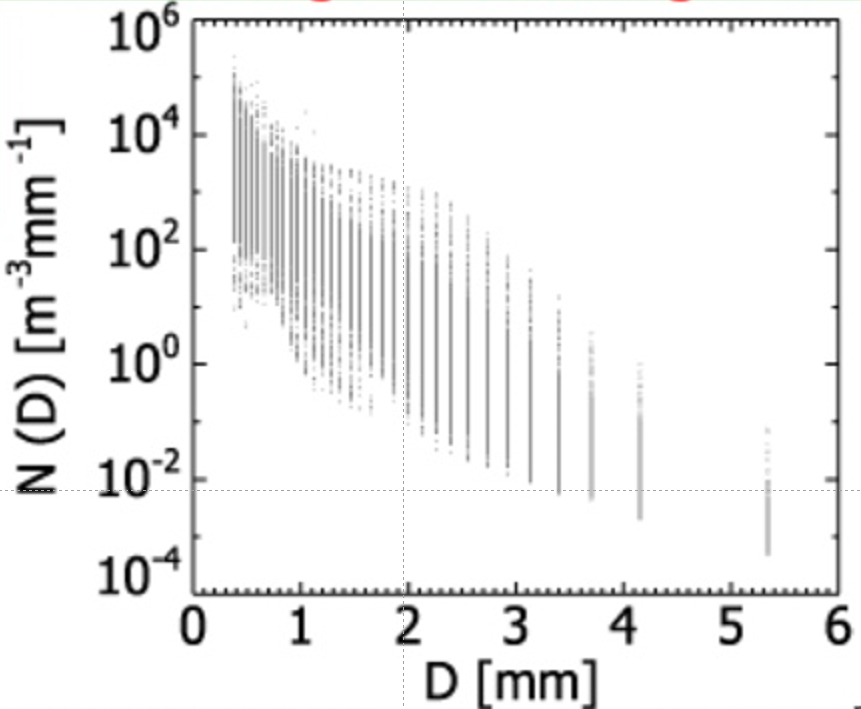 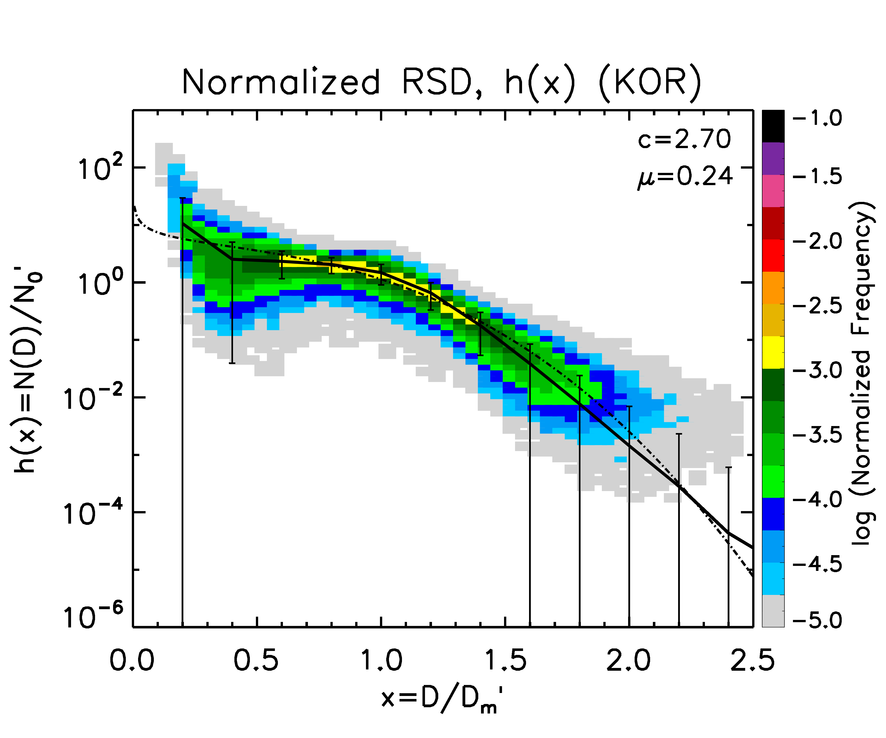 Parameters from in-situ measurements
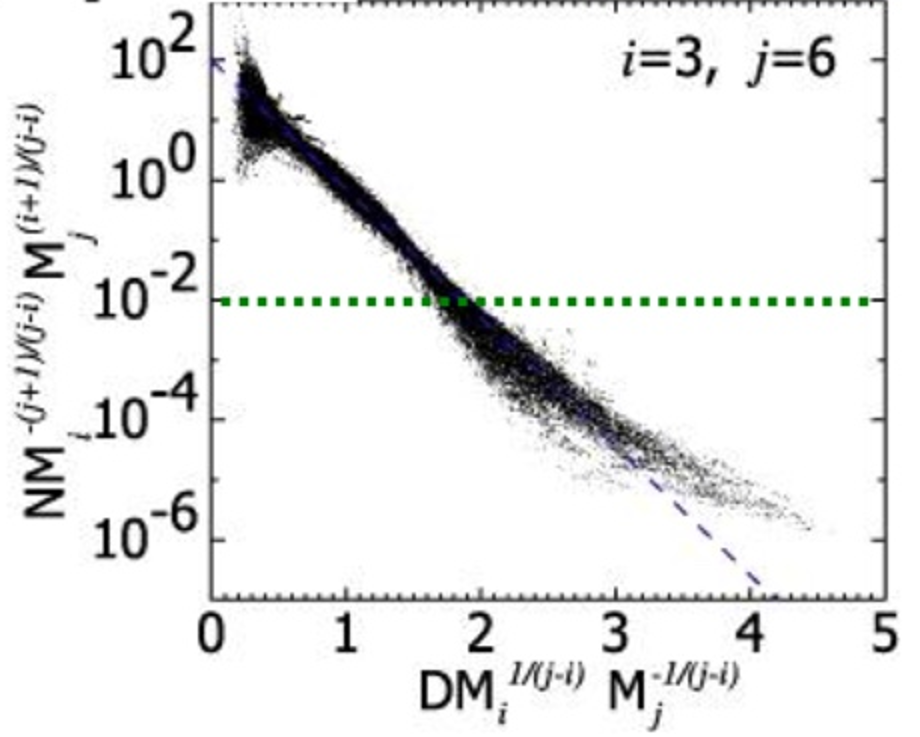 # of drops: 12,025,359
9
An Example of KPOP-TY Results (Aircraft Dropsonde Observation)
13th LINGLING in 2019
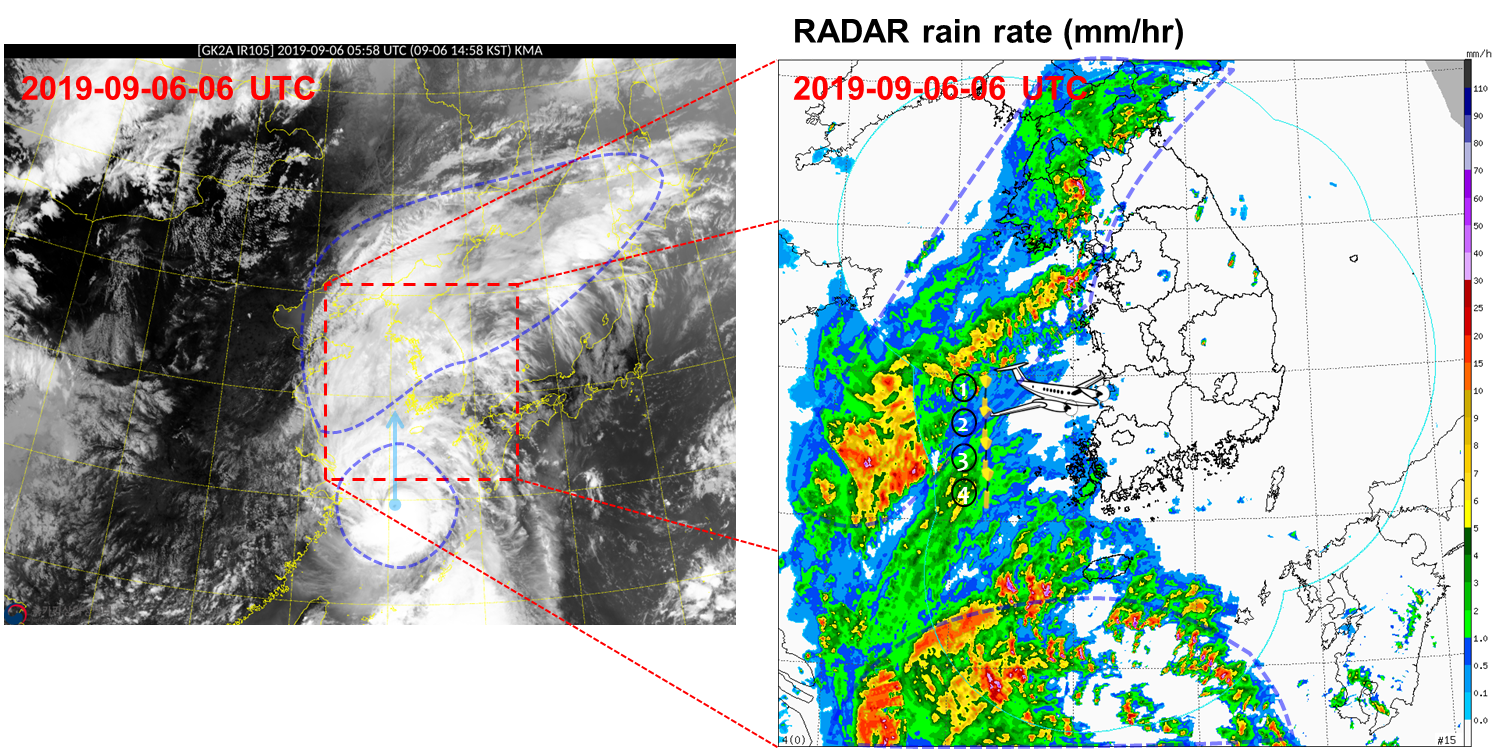 Dropsonde observation using Aircraft
Precipitation band or dry area in front of the Typhoon
12hr before Typhoon landfall
Used for data assimilation for operational NWP model
14th CHANTU in 2021
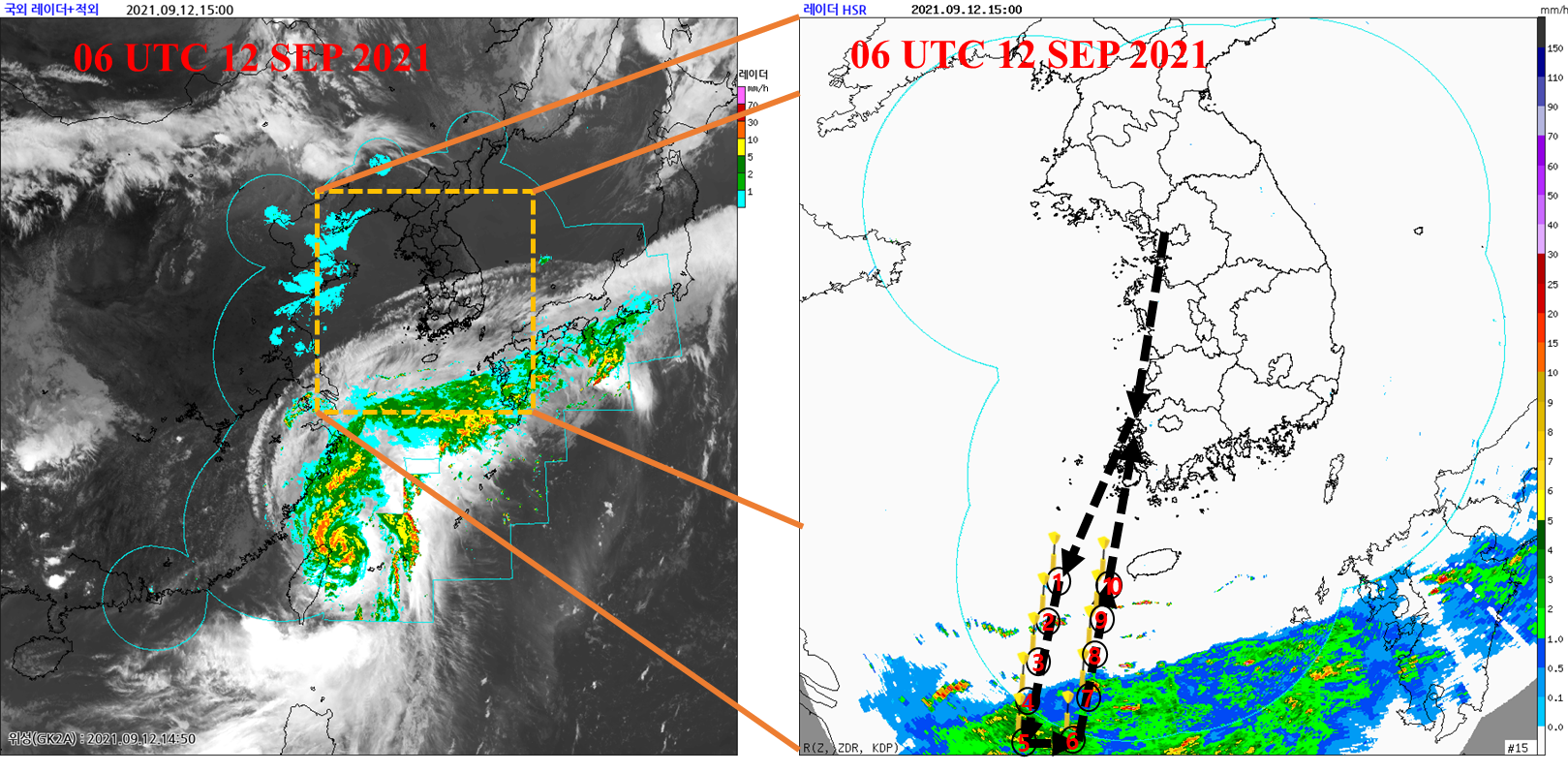 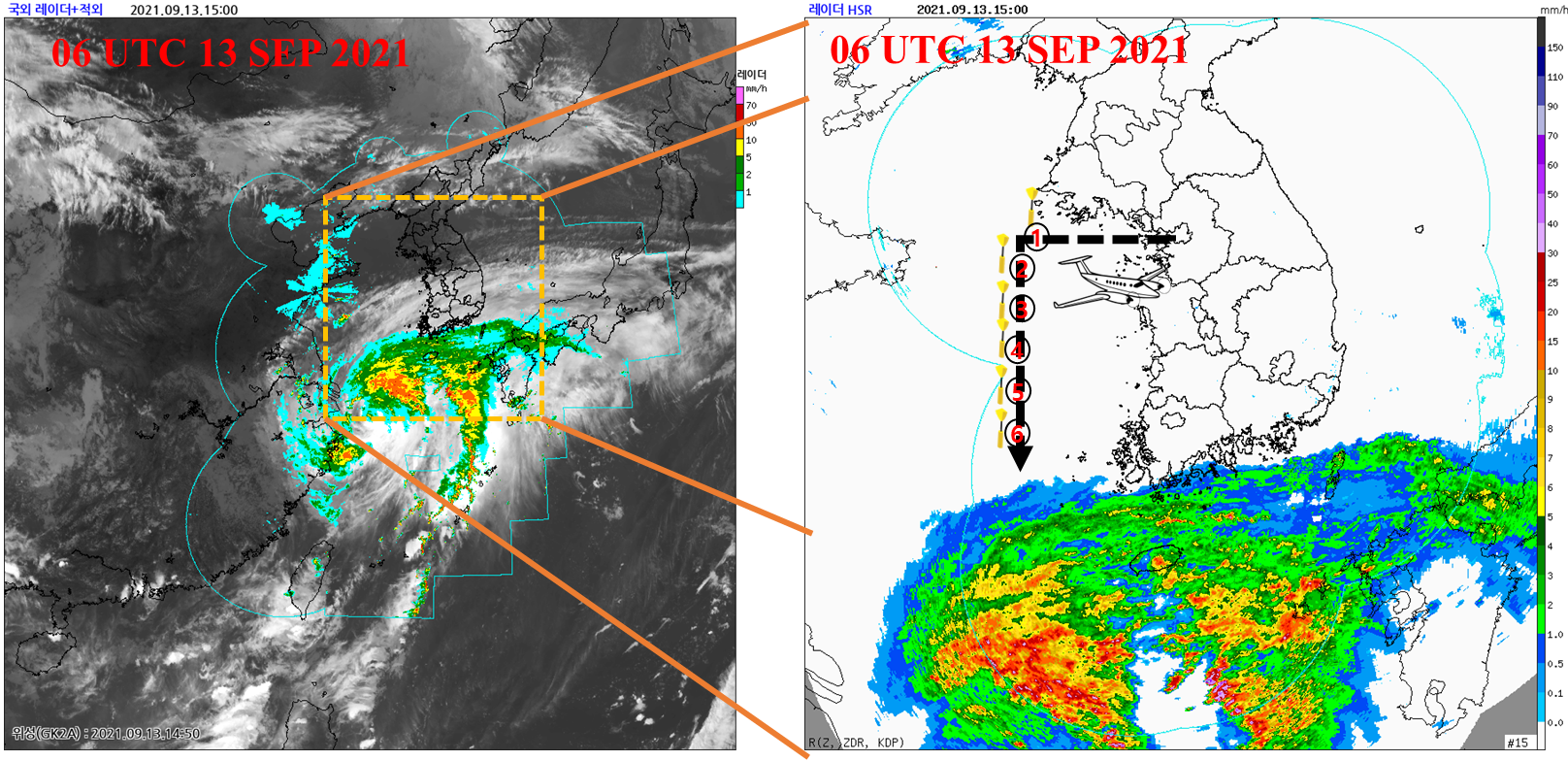 10
Impacts of WNPSH on extreme weather in East Asia
Summertime extreme weather events over East Asia including the Korean peninsular are highly related with the WNPSH.  However, it is not well known why the WNPSH acts such a way.
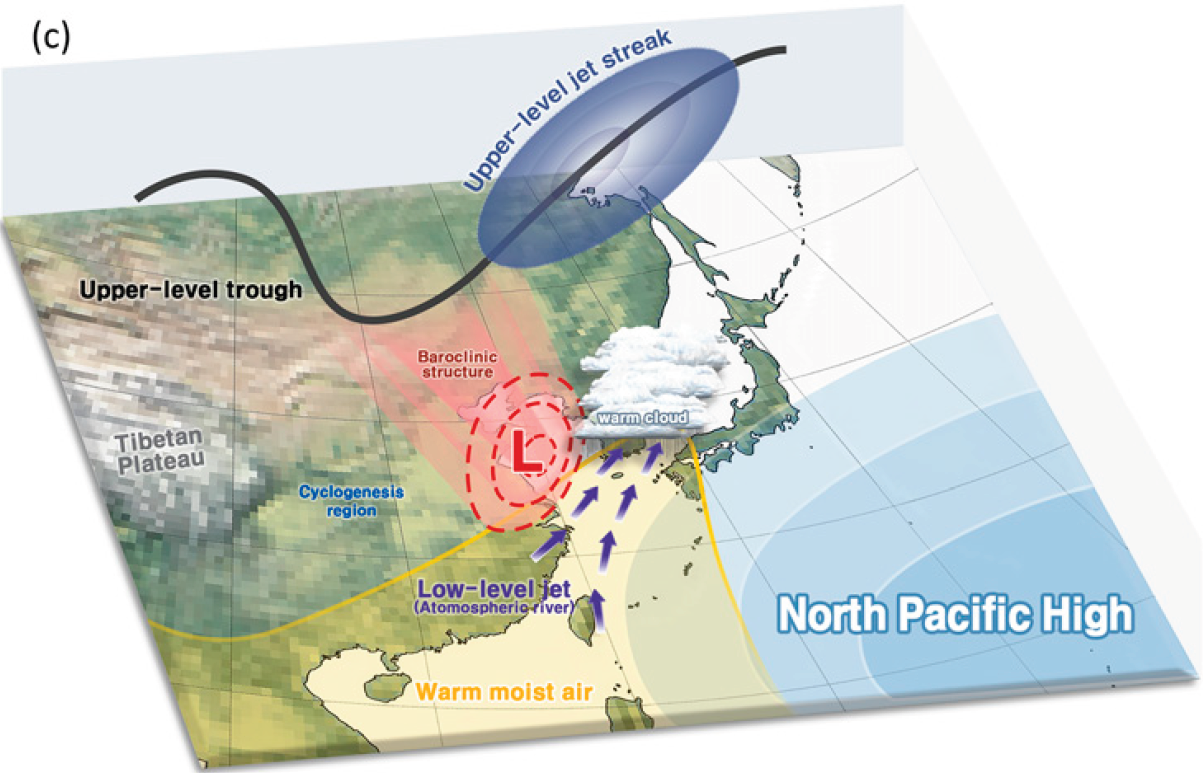 Extreme weathers are highly associated with WNPSH’s location, intensity, and variability. 
Nevertheless, it’s fundamental dynamics and variability are poorly understood in spite of its importance.
It is essential to know uncertainty and variability in WNPSH’s activity for extreme weather forecasts.
Park et al.(2021), Diverse synoptic weather patterns of warm-season heavy rainfall events in South Korea
11
Atmospheric River
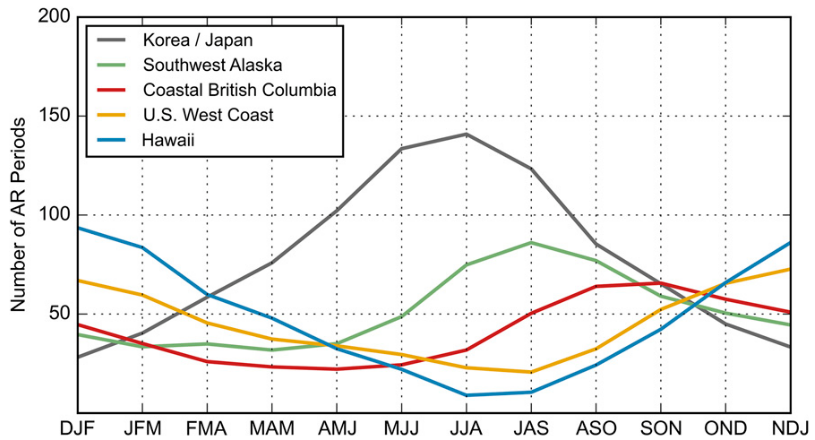 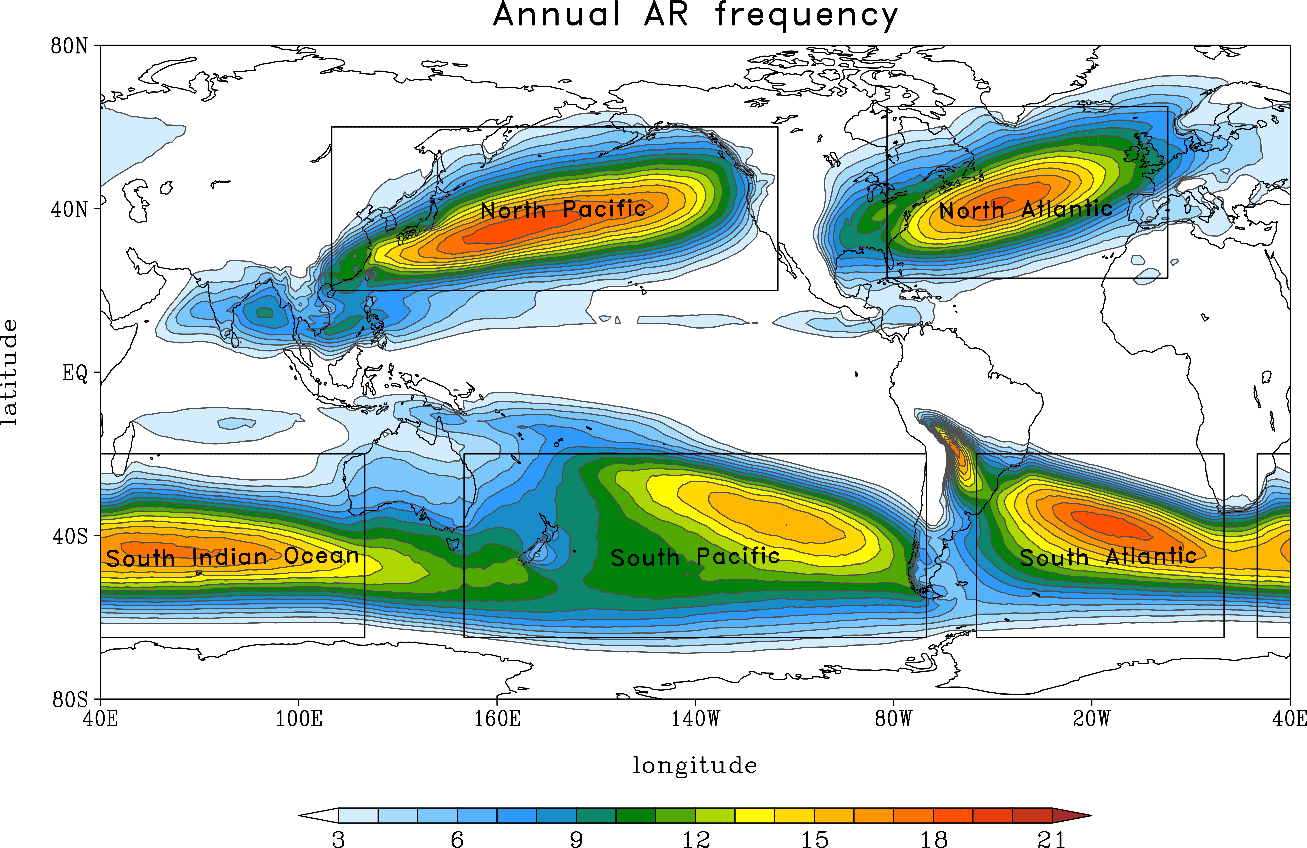 Mundhenk et al. (2016)
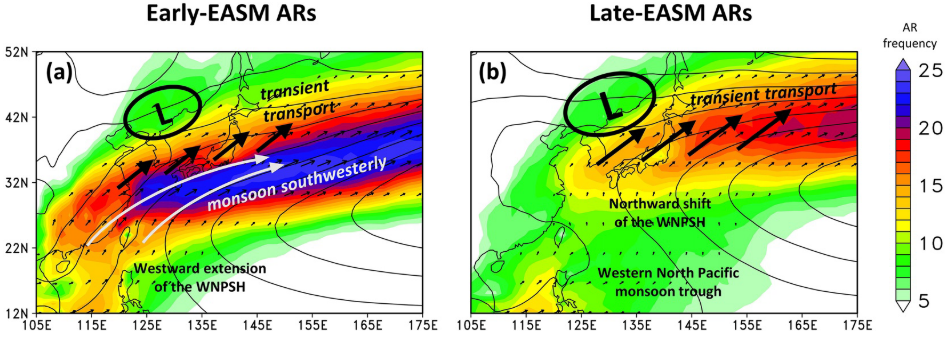 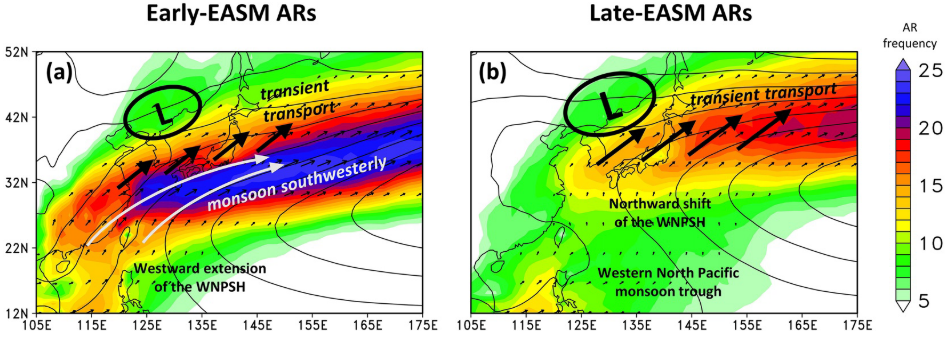 Park et al. (2023)
AR is one of the good indicator for water vapor amount in East Asia, but it is not good enough for rainfall amount due to the lack of triggering mechanism (Courtesy of Prof. Son).
Park et al. (2021)
Shading: AR frequency (%)
Contours: 850-hPa GPH (gpm)
Vectors: AR-IVT (kg m-1 s-1)
12
Variability and Uncertainties of the WNPSH
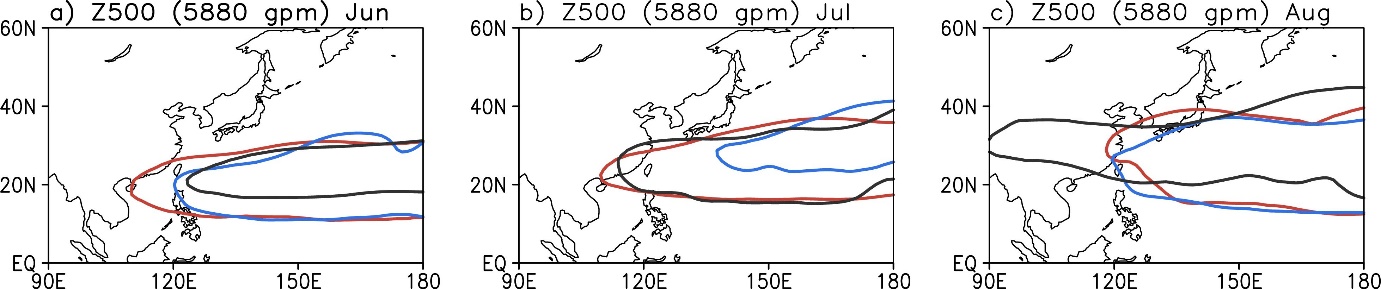 `21
`20
`22
`20
`21
`20
`22
`22
`21
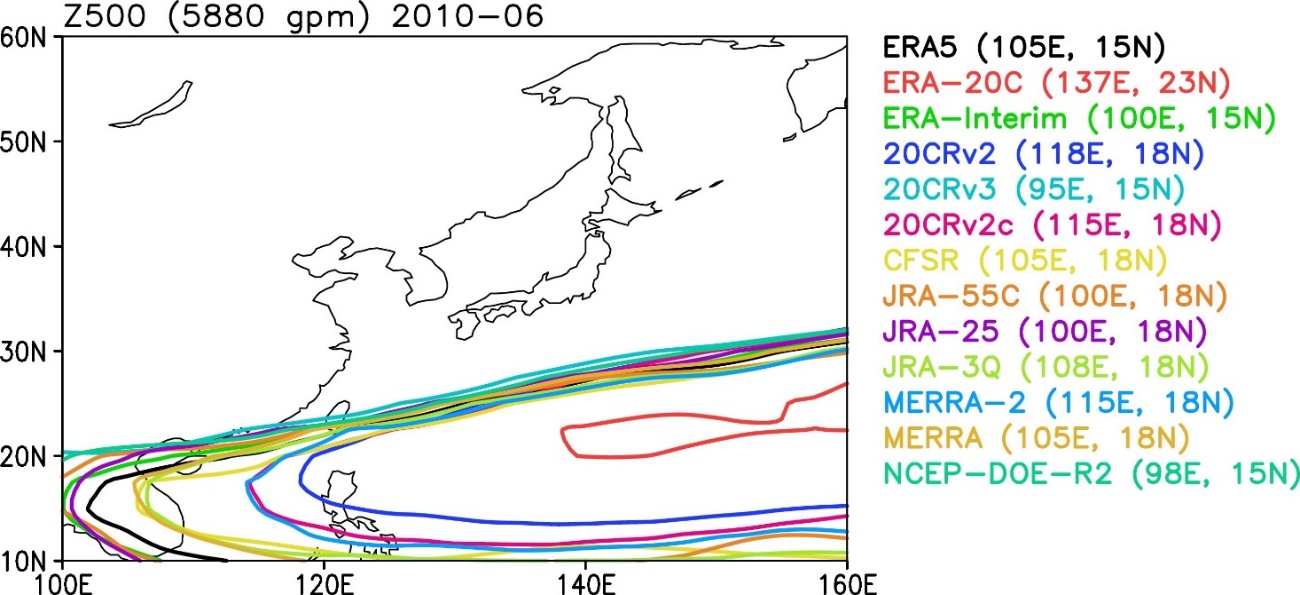 5880 gpm lines in 13 reanalysis data show significant differences to each other (even though it is a monthly average), 

That means…..
13
Preliminary Study on the WNPSH’s variability
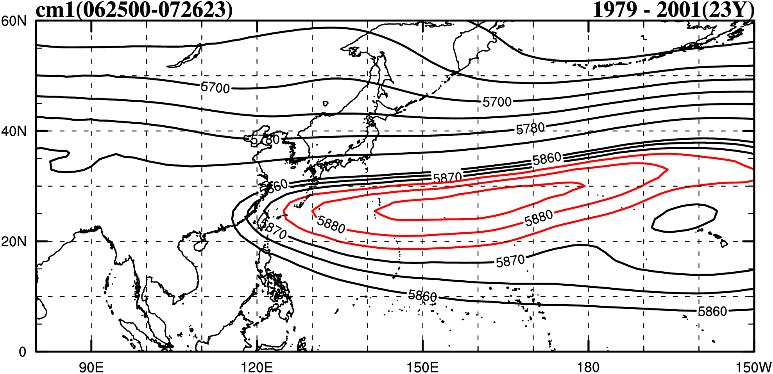 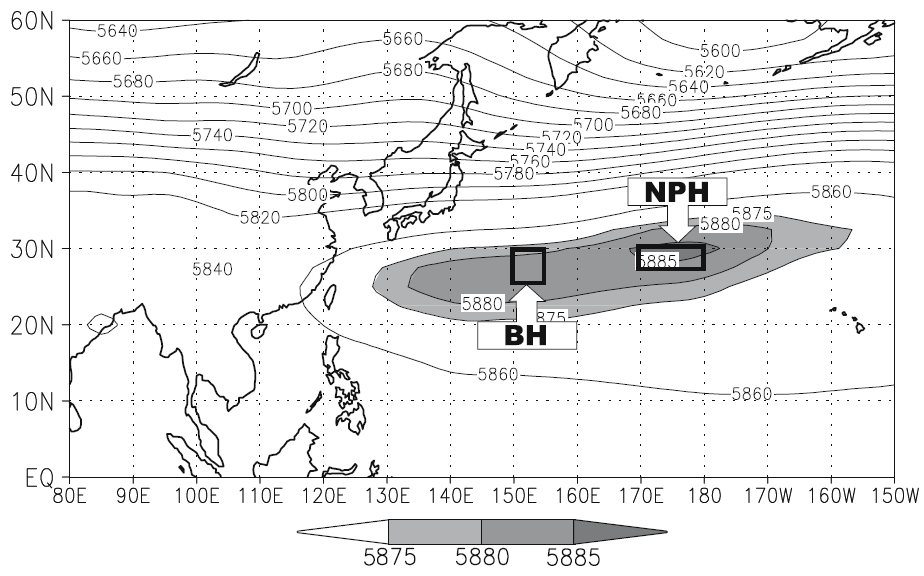 Ha and Lee, 2007: On the interannual variability of the Bonin high associated with the East Asian summer monsoon, Clim. Dyn., 28, 67-83.
KOR
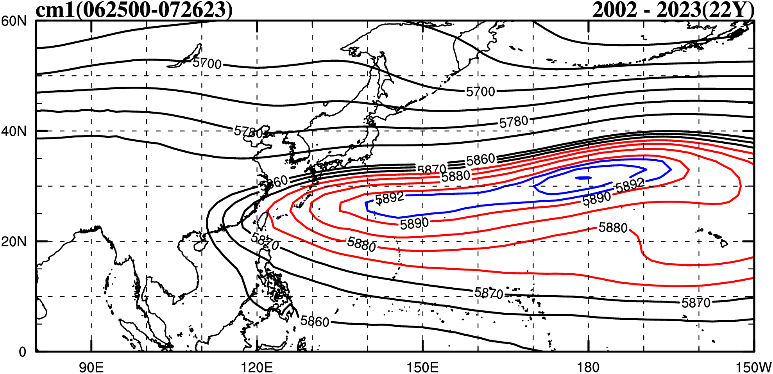 Fig. 3. The climatological mean position at 500 hPa (late June–late July) of the Bonin high (BH) and the north Pacific high (NPH) from NCEP/NCAR reanalysis data for the period from 1948 to 2001
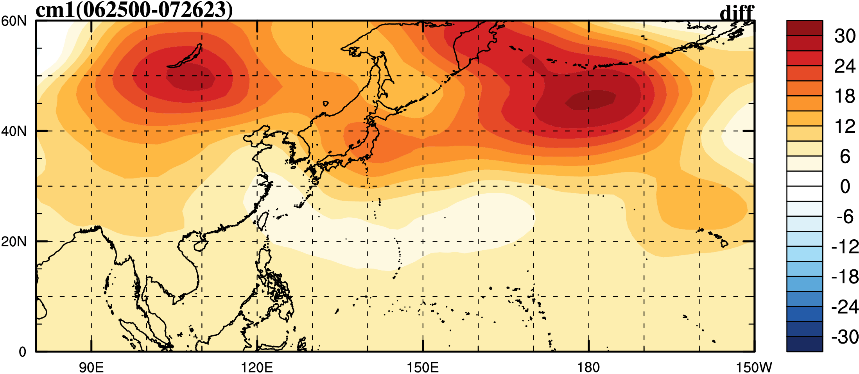 14
Long-term trend & STD of the 500 Height
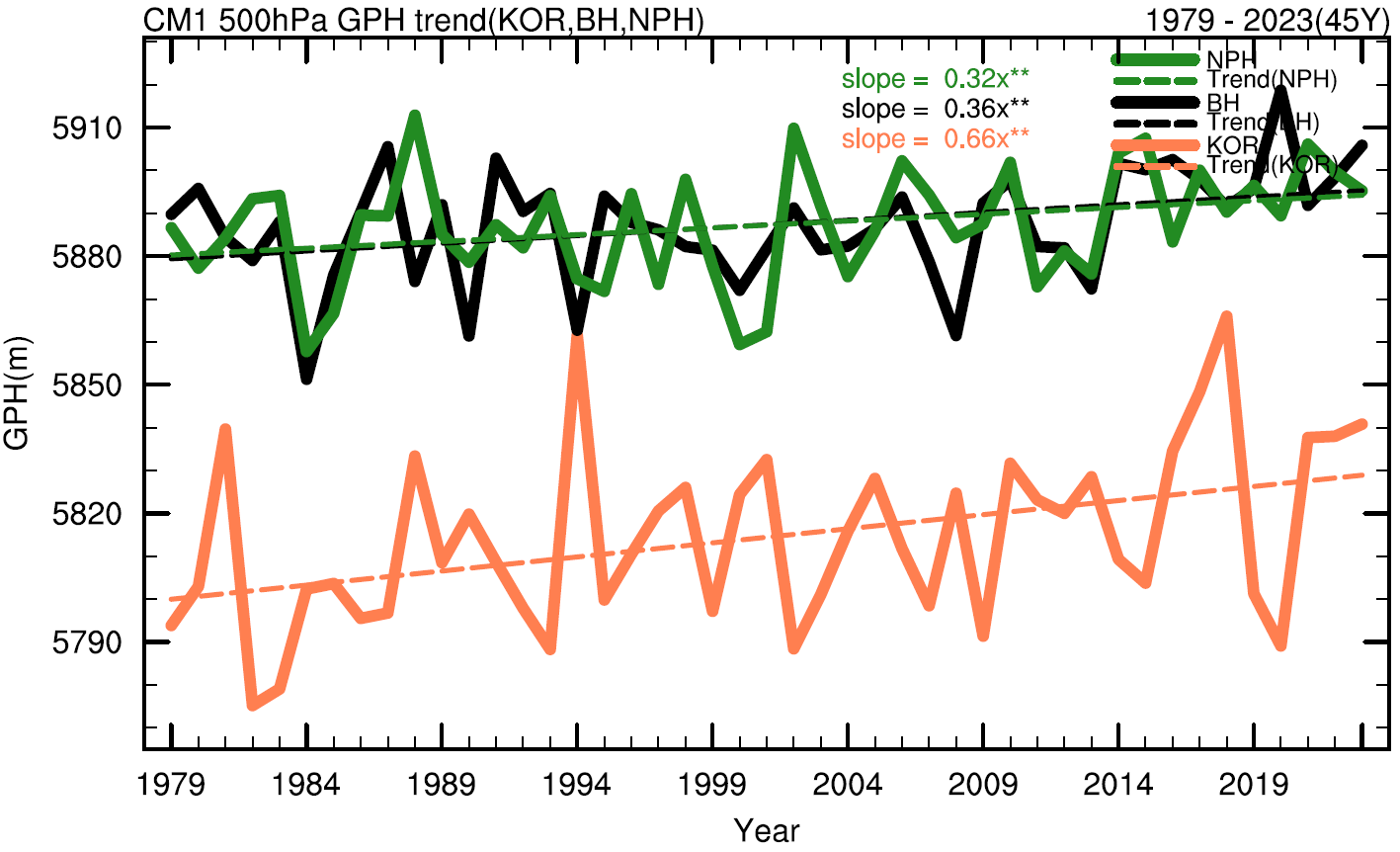 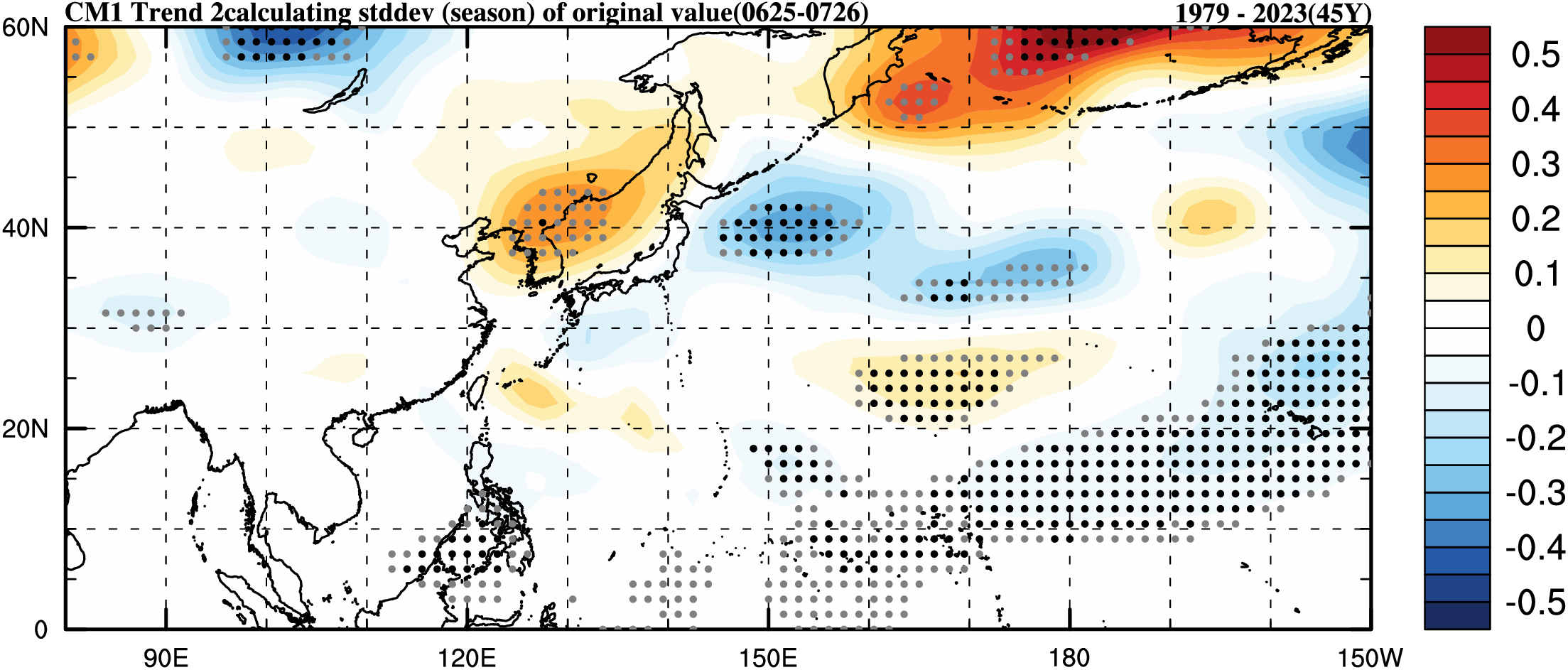 15
Tentative Plan for a New IOP and Suggestions
Through the WNPSH IOP, we can calibrate satellite measurements that is available 365day/24hrs for monitoring extreme weather events.
Real-time operation for extreme weather forecast
Development of calibration method and/or retrieval algorithm of satellite products by robust analysis & diagnosis
Field campaign with all available equipments (in-situ & remote sensing) based on international partnership
Find the target area for IOP, which is the most sensitive to extreme weather
Pilot study with given observation & reanalysis data
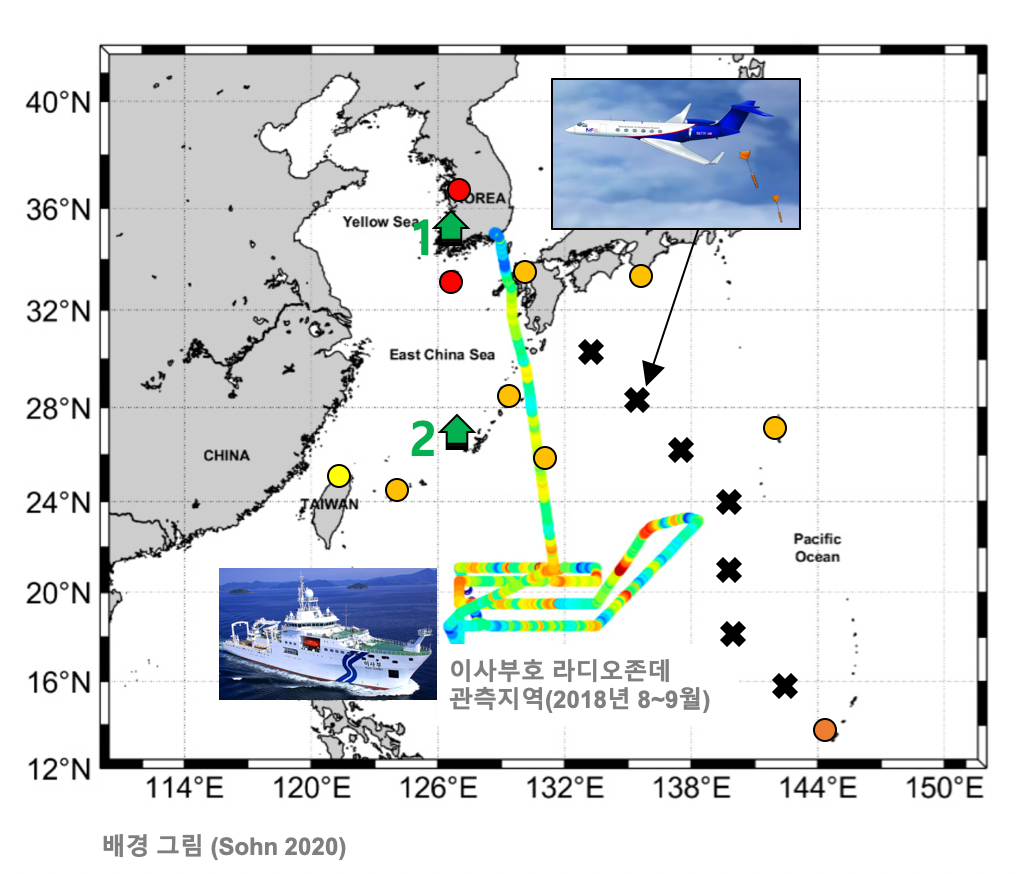 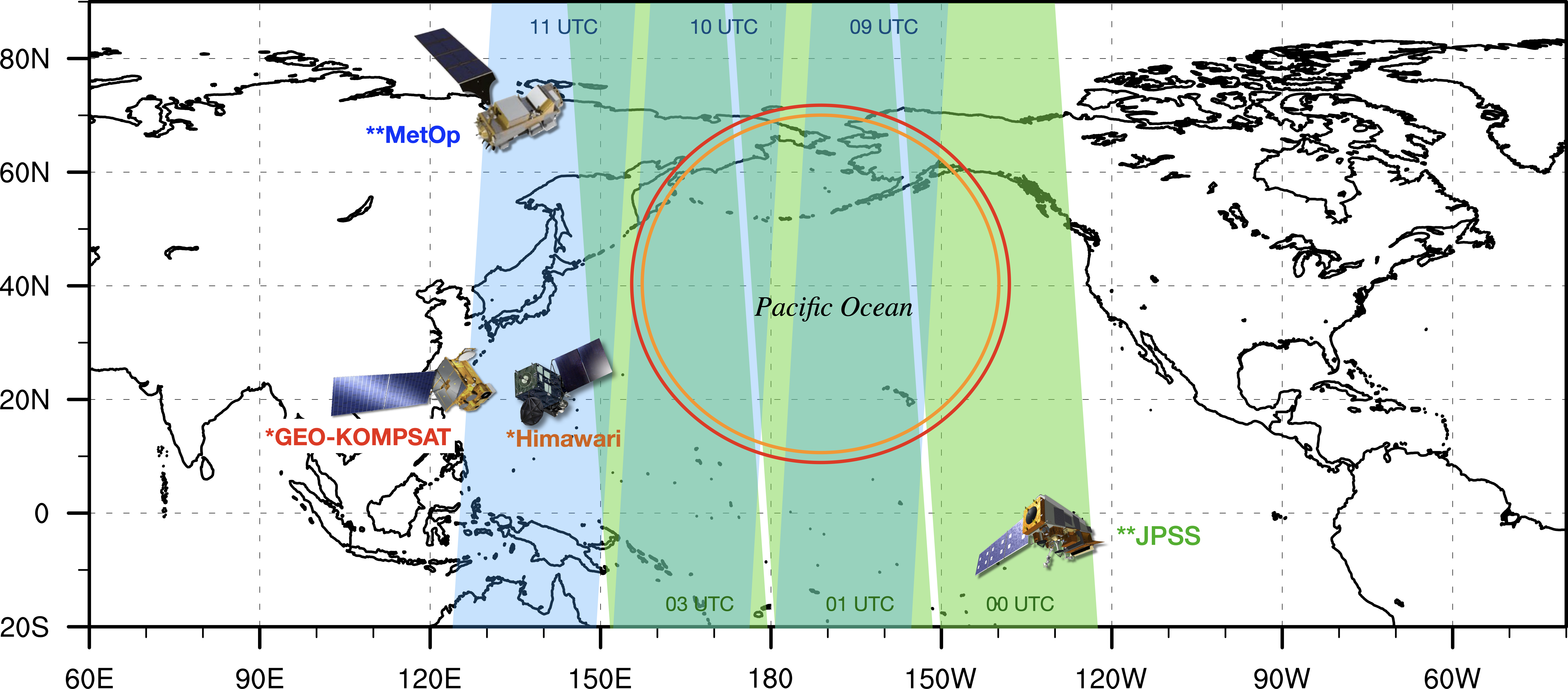 16
Thanks for your attention!
Questions?
17